水中安全
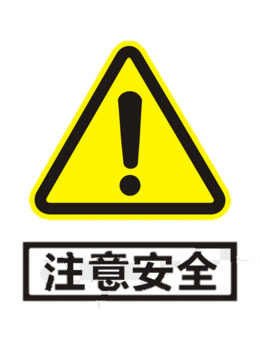 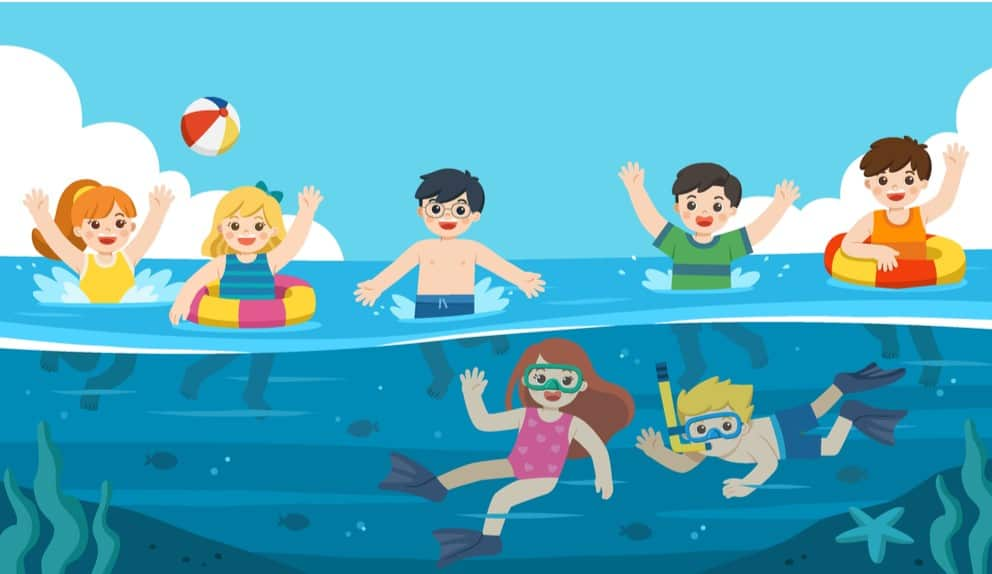 挑選適合的裝備
蛙鏡



泳衣、泳褲



泳帽
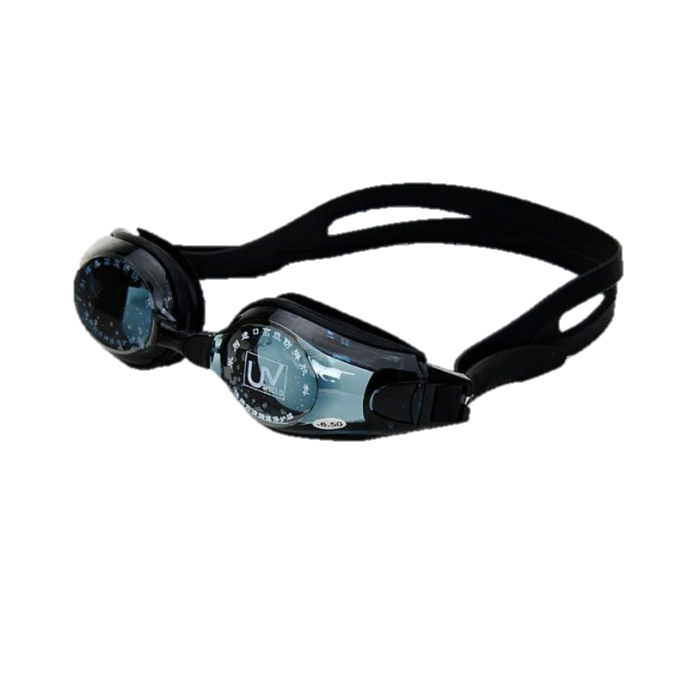 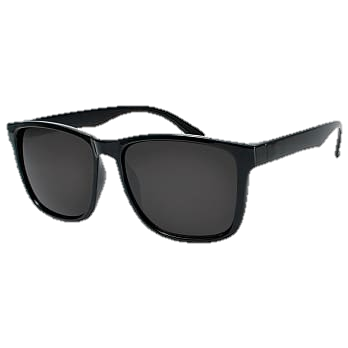 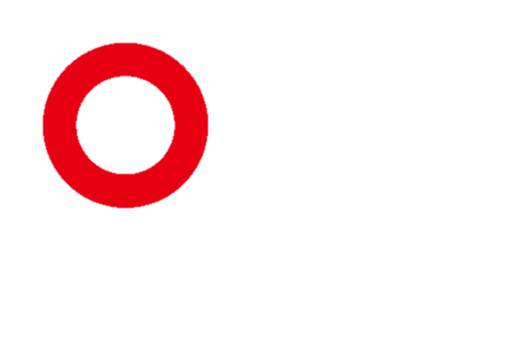 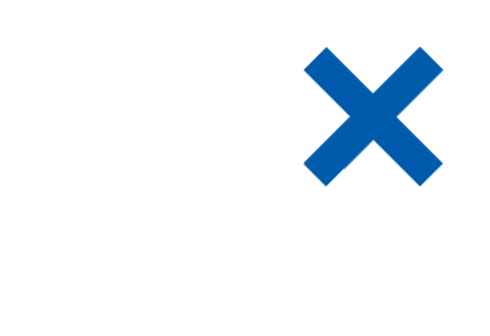 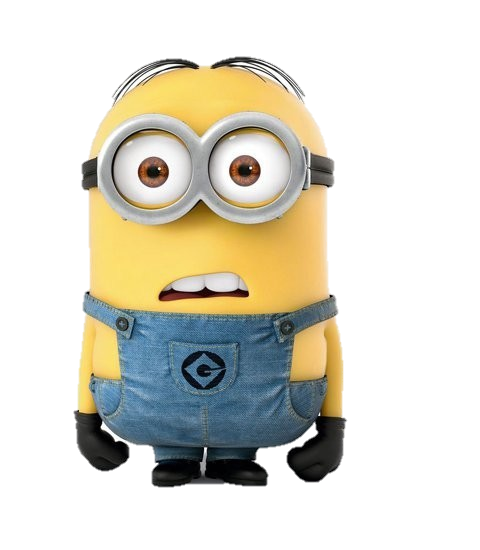 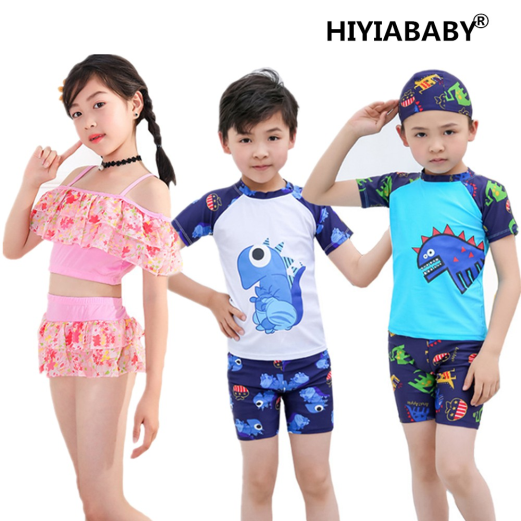 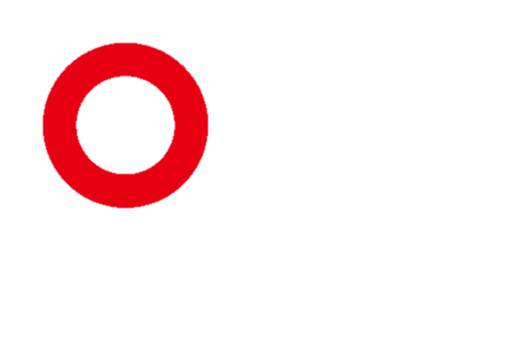 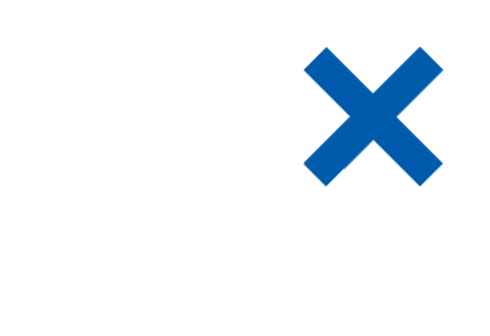 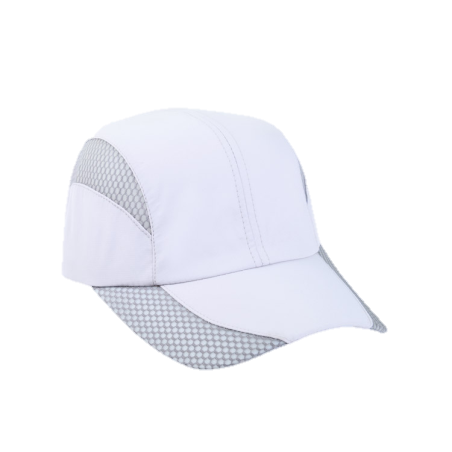 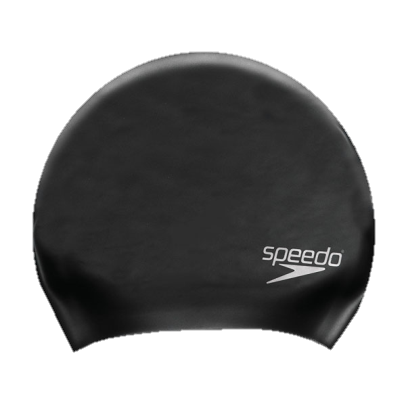 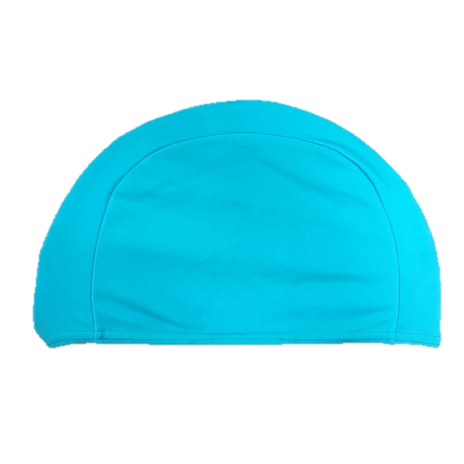 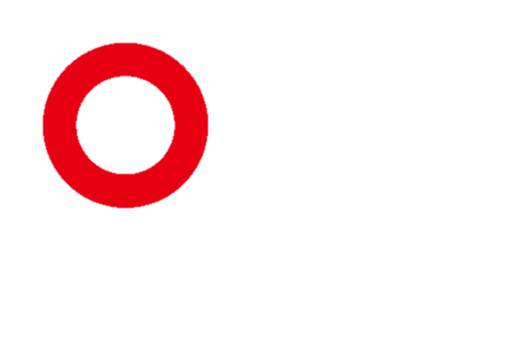 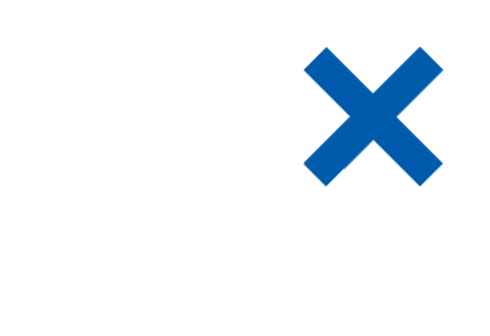 如何避免發生危險?
不在泳池奔跑
不推擠、不嬉鬧
不跳水
空腹
剛吃飽飯
疲勞
身體不舒服
有這些因素時，請不要勉強下水
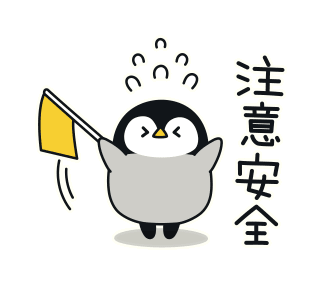 入水四步驟
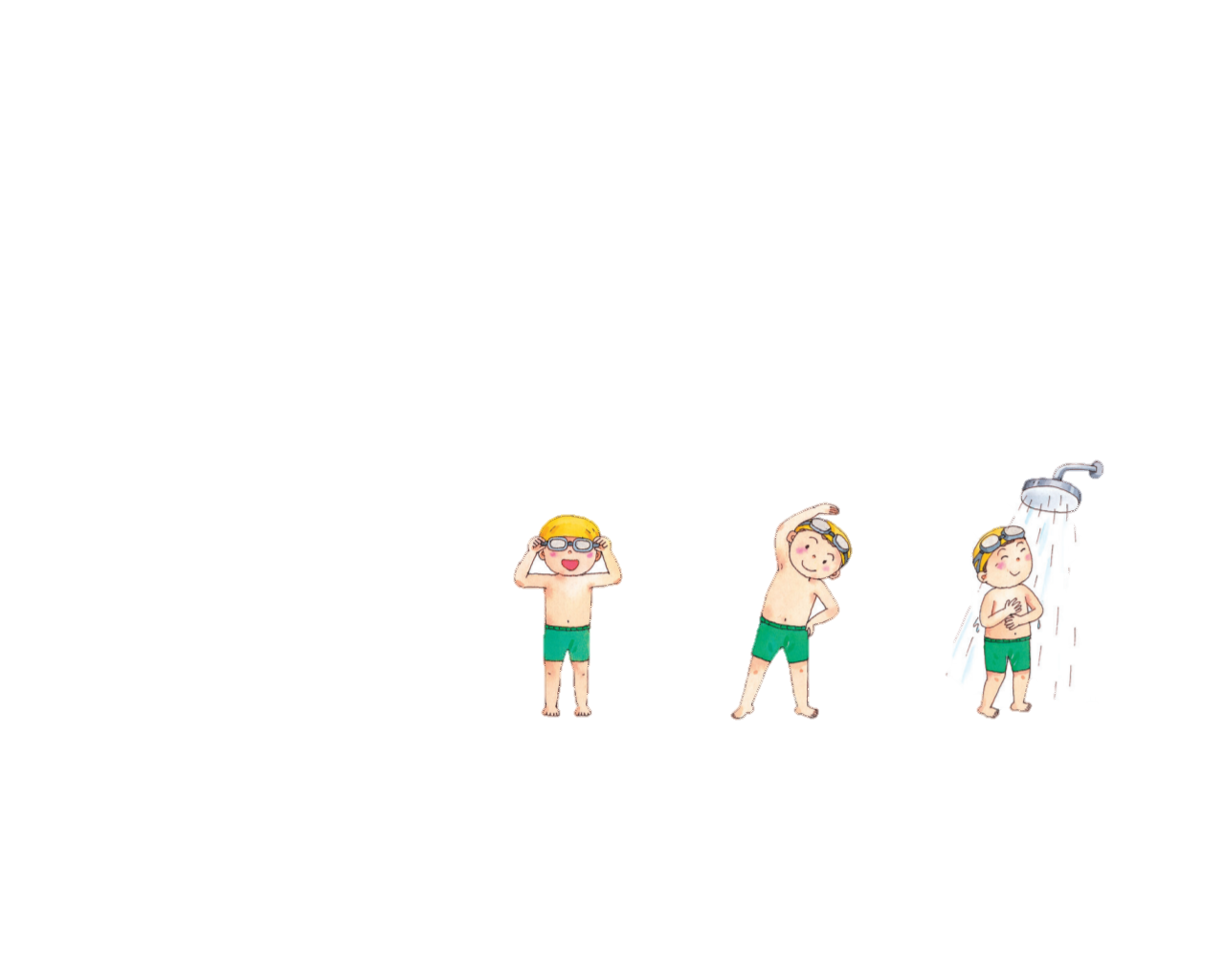 1
2
3
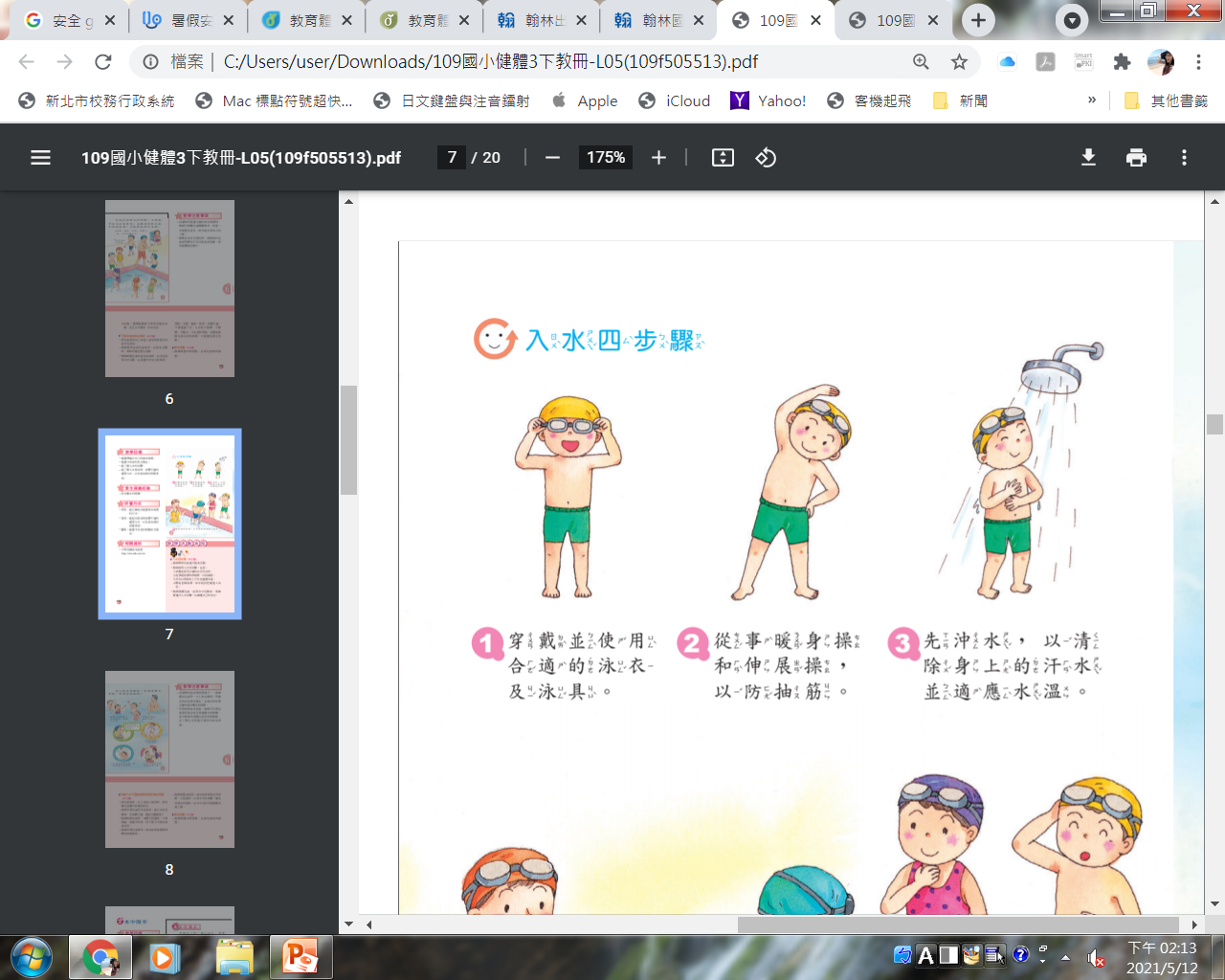 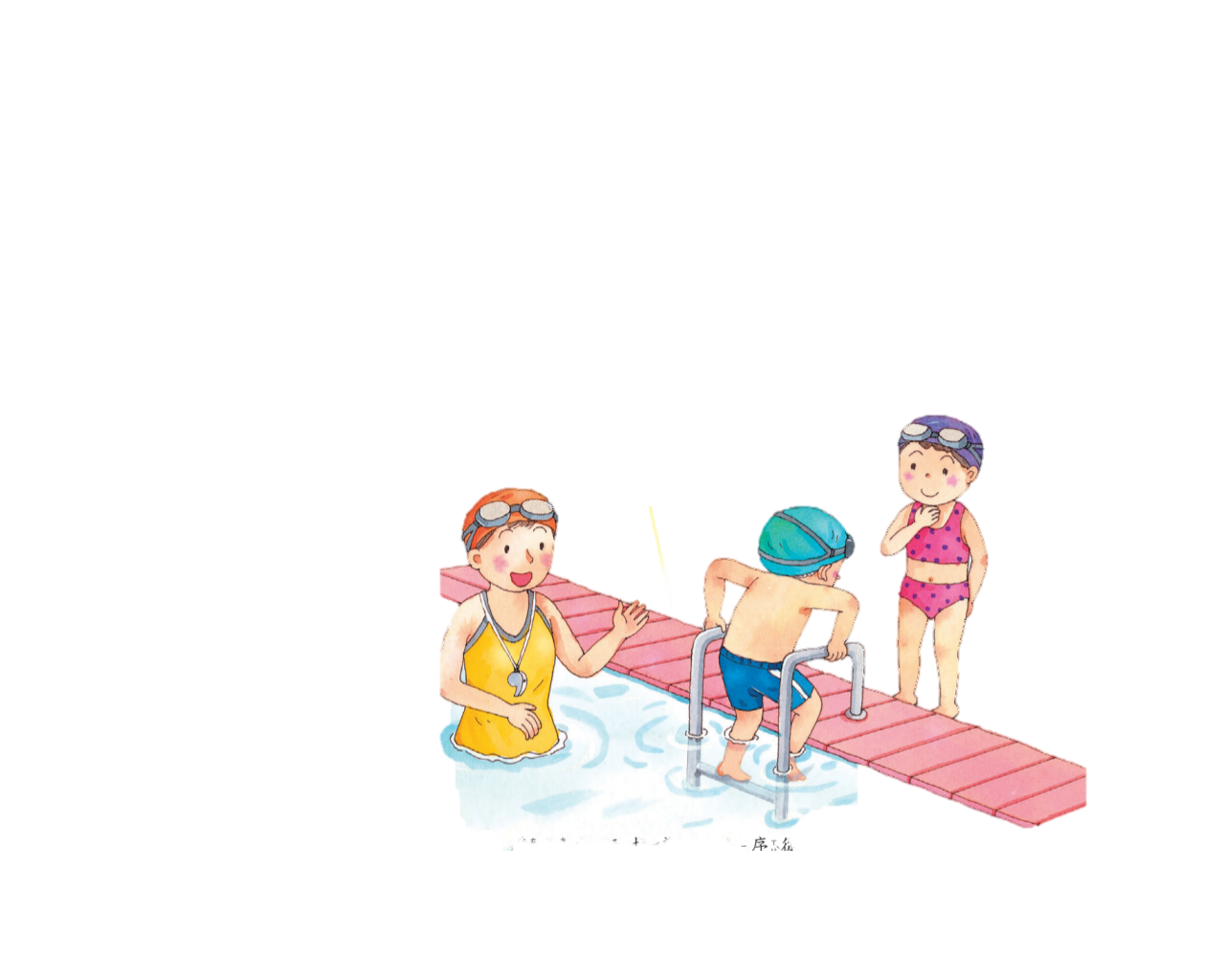 4
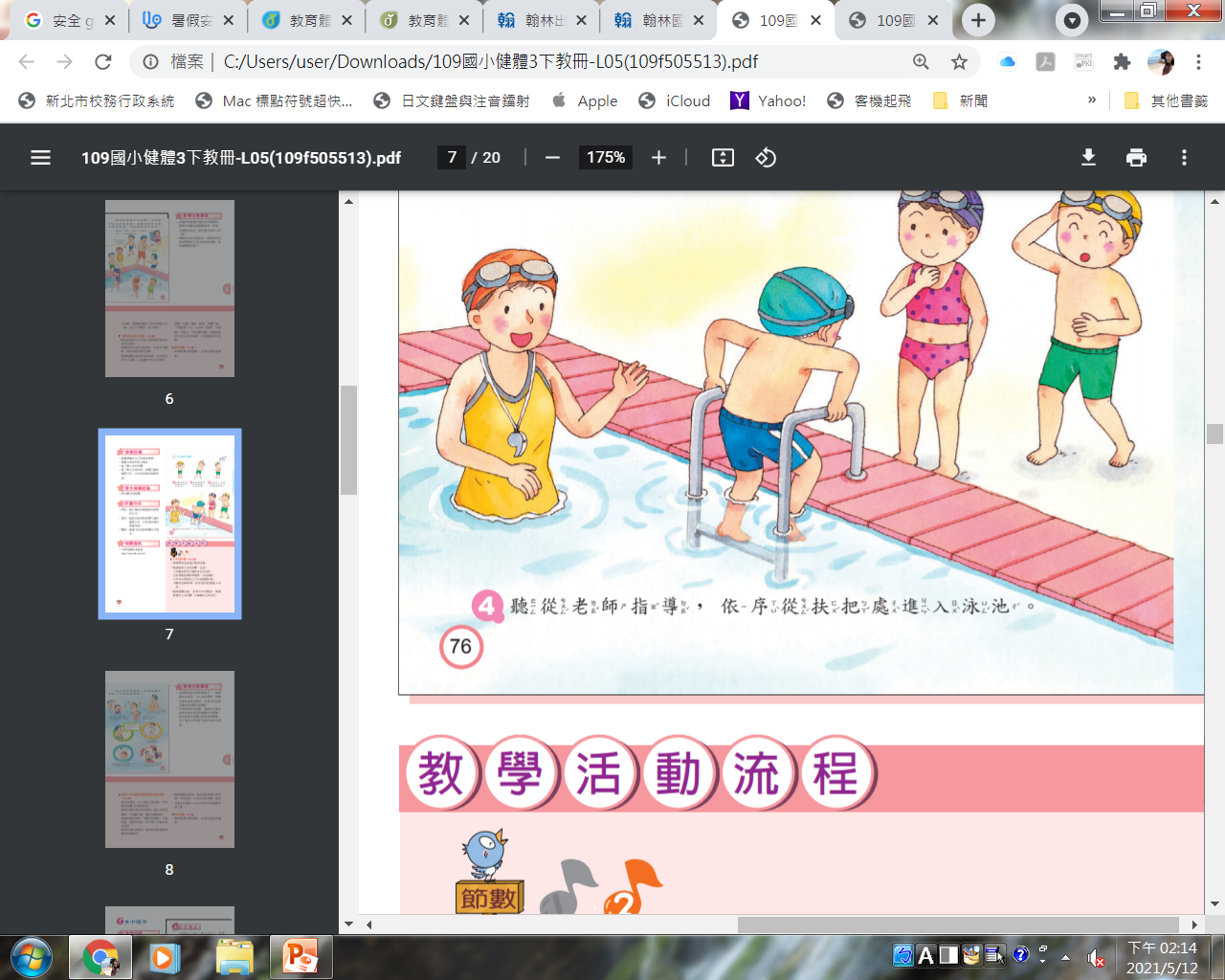 如果身體不舒服，你會怎麼做呢?
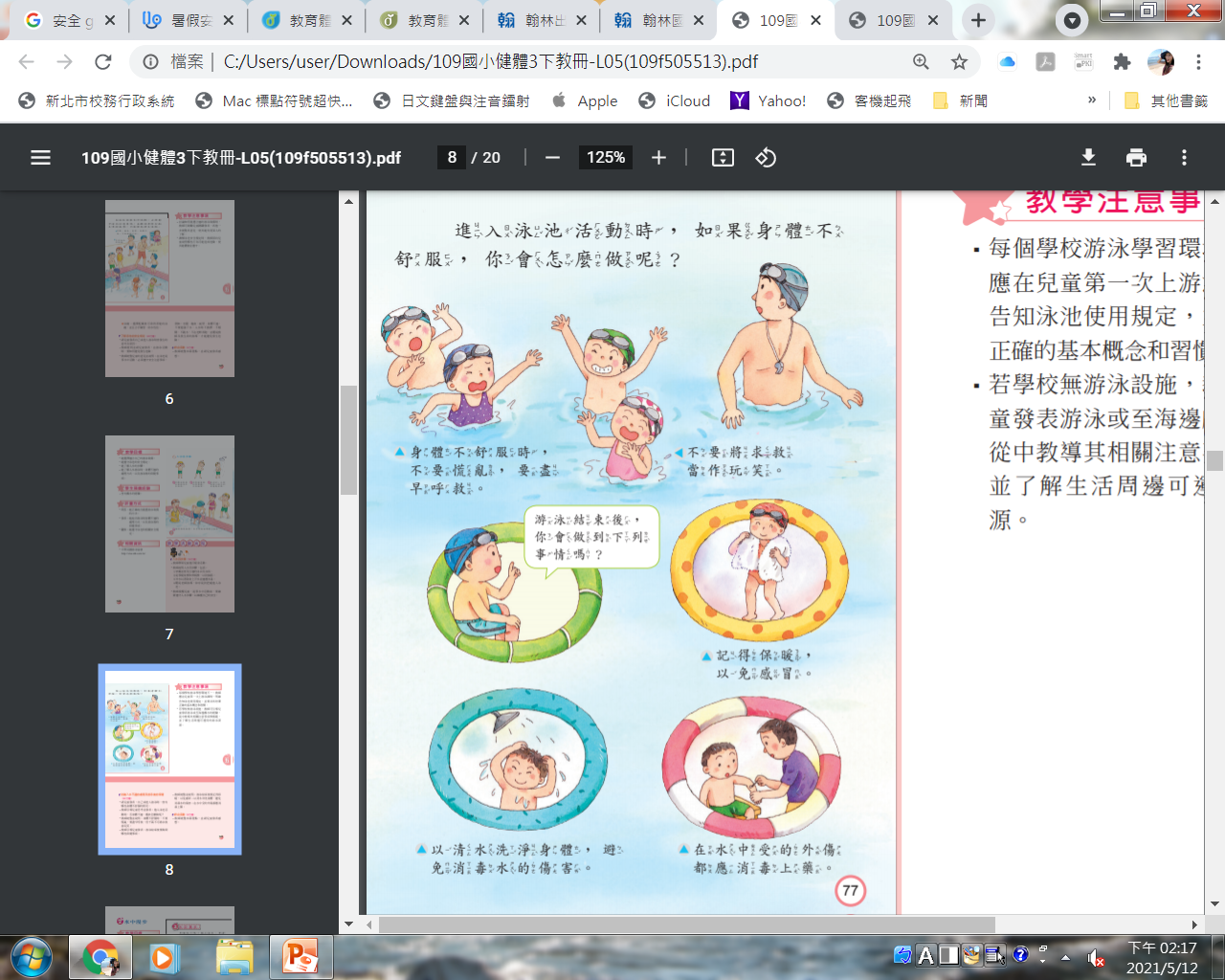 黃金自救時間
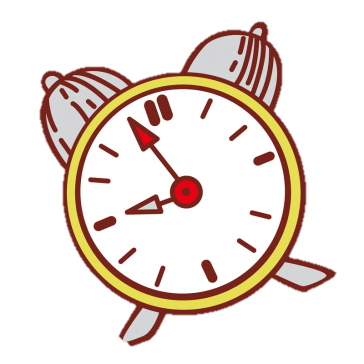 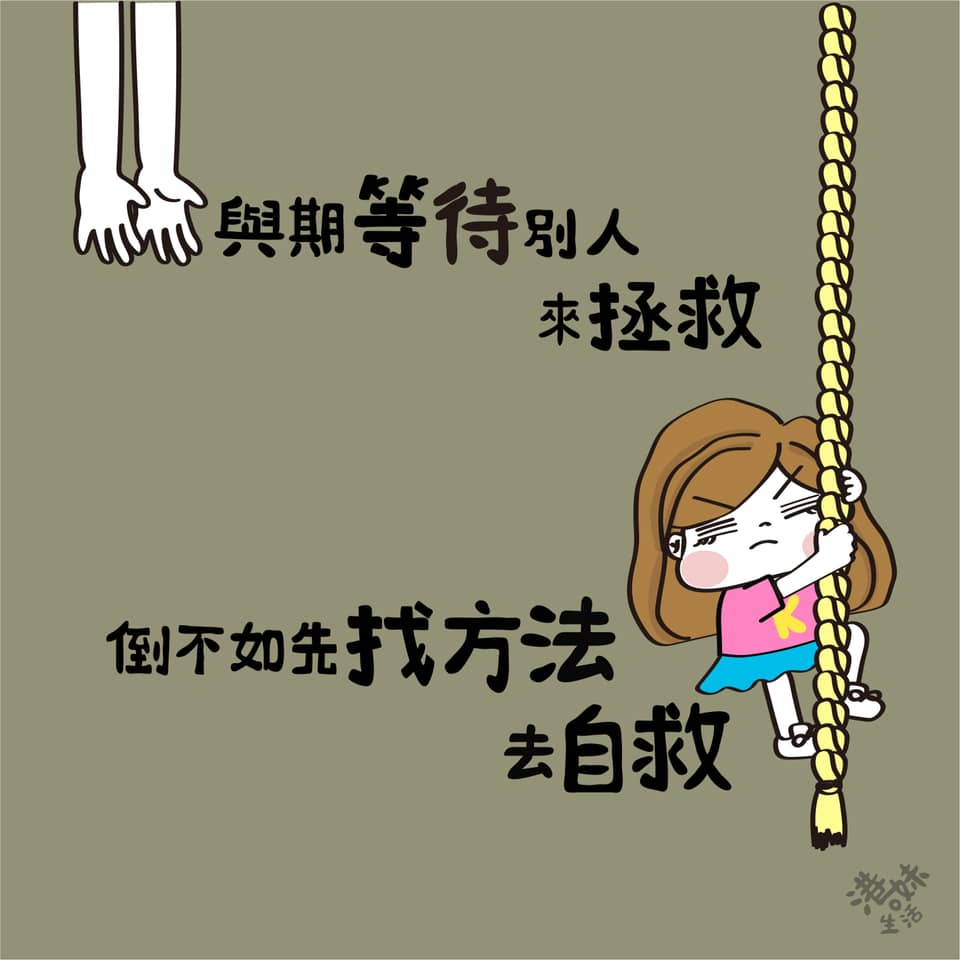 什麼是自救能力?
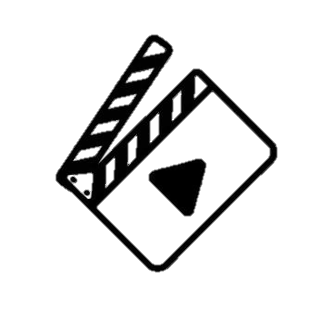 一
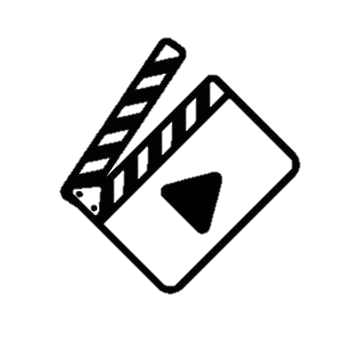 二
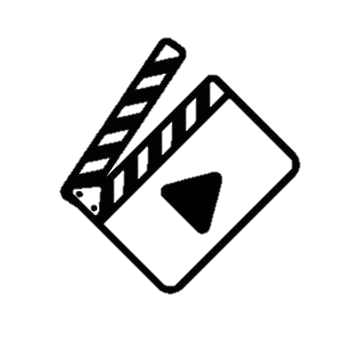 三
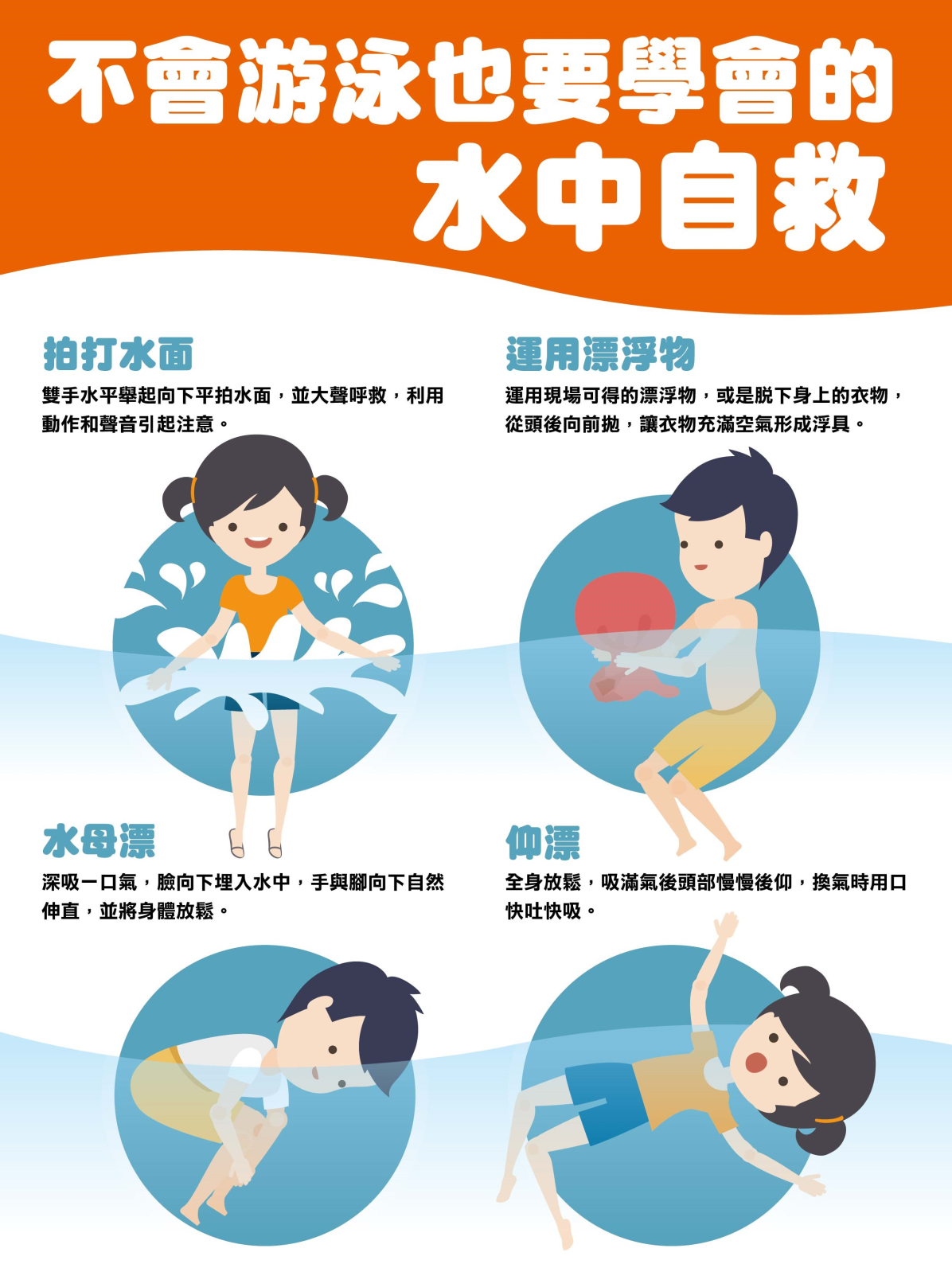 我們除了擁有厲害的游泳技巧外，也要具備充實的自救能力~~